Семья, как начальная школа
реальной экономики для детей 
дошкольного возраста
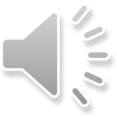 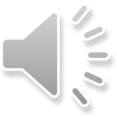 Рассказывайте детям 
о своей работе
2. Не скрывайте 
от детей 
свое материальное 
положение
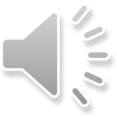 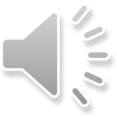 3. Не приучайте 
детей к излишествам
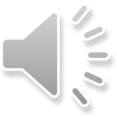 4. Формируйте у 
детей разумные 
потребности
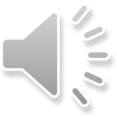 5. Учите детей 
бережливости
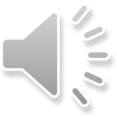 6. Помогите детям 
осознать 
стоимость вещей
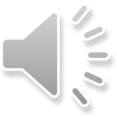 7. Привлекайте детей
к работе по дому
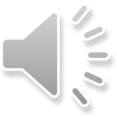 8. Дети должны знать
цену деньгам